Model – View – ControllerDebugging
Slides adapted from Craig Zilles
Model – View – Controller (MVC)
A Software Architectural Pattern
Much like a design pattern
It uses design patterns

Provides low coupling in User Interface systems.
MVC Key Idea
Break application into 3 logical components
Model:
Holds the state of the application and logic/rules of how state can be updated.
View:
Output representation of information
Controller:
Accepts user input and translates it into commands for the model or a view

Decouple interface from application state
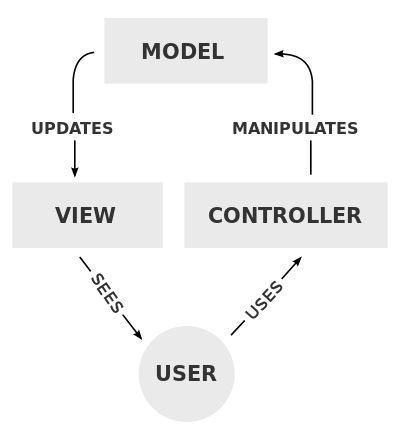 Low Coupling from Views/Controllers to Model
Model code is independent from interface
Can support many different views
Simultaneously or one-at-a-time (e.g., summary vs. detail)
Use Observer pattern to attach Views to Model
Can support many different controllers
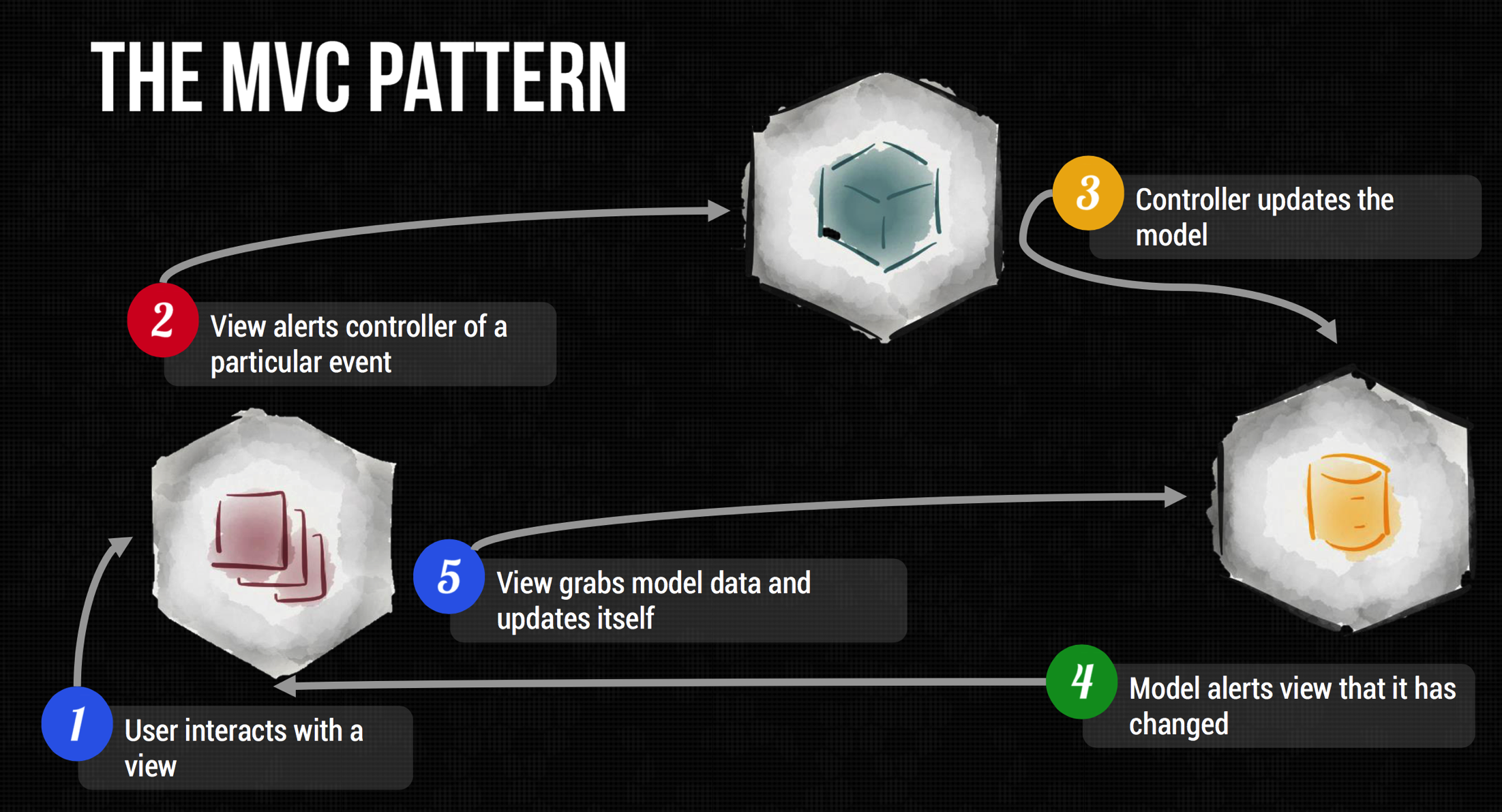 How hard was CS 126 Linked List?
Easy
Moderate
Challenging
Unreasonable
How long did it take to complete CS 126 Linked List?
Less than 3 hours
3 to 6 hours
6 to 9 hours
9 to 12 hours
More than 12 hours
Final Project
Application using openFrameworks

Use a window

Use a significant library not presented in class
We will cover
GUI and UI Design
openFramework gui
smart pointers
Unix tools
What to Cover?
Native GUI
3d Graphics
Networking
Sound
Database Stuff
What are these?
char *str[10];


			int (*q)(int);
More Examples (Arrays and Pointers)
int *x[];




 int (*y)[];
11/6/18
Machine Language and Pointers
13
More Examples (Const and Pointers)
const char *chptr;



	char * const chptr;
11/6/18
Machine Language and Pointers
14
More Examples (Functions and Pointers)
int *z(int);



	int (*q)(int);
11/6/18
Machine Language and Pointers
15
What does the pointer point to?
int (*foo)[];

A pointer to an array of integers
An array of pointers to integers
A pointer to a function that takes no arguments and returns an integer
A function that takes no arguments and returns a pointer to an integer
None of the above
11/6/18
Machine Language and Pointers
16
Stack Heap and Memory
Clone this repo:


git clone https://github.com/gcevans/smart
More Pointers
T*
This is a raw pointer and has no required ownership
unique_ptr<T>
This is a pointer that owns an object 
shared_ptr<T>
This is a pointer that allows shared ownership of an object
weak_ptr<T>
This is a pointer has no ownership of an object